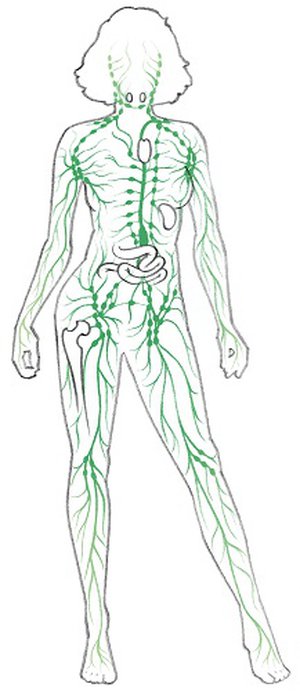 Lymfatisch systeem & afweer
Noorderpoort DA 2019 MK 2 les 1 en 2
Leerdoelen
Afweer
Onze levensverwachting is in de 20e eeuw sterk toegenomen. 
Een kind in 1900 geboren in de Westerse wereld had een levensverwachting van slechts 46 jaar, nu in de 21e eeuw ruim 80 jaar!

Vraag: Welke factoren/ maatregelen hebben hier invloed op (gehad)?
Afweer
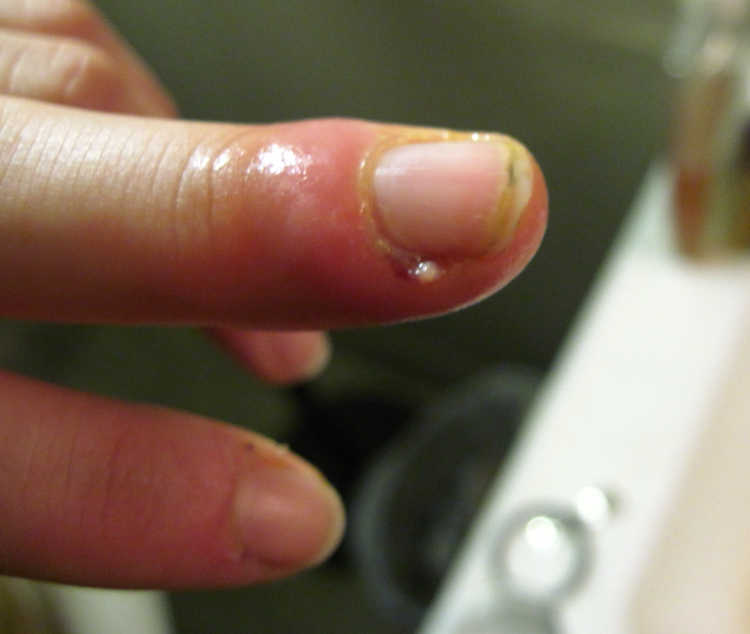 Infectieziekten
Pathogene m.o.  dringen het lichaam binnen en gaan (ongeremd) delen> infectiegevaar!

Lichaam reageert met een ontstekingsreactie
Itis: Ontsteking: een reactie van het weefsel op een schadelijke prikkel!
Een ontsteking is nuttig en natuurlijke reactie op weefselbeschadiging!
Kenmerken: 
Roodheid ( Rubor)
Warmte ( Calor)
Zwelling ( Tumor)
Pijn ( Dolor)
Functie verlies (Functio Laesa)

Vraag: Welk afweermechanisme kan ook optreden in ons lichaam?
Lymfestelsel
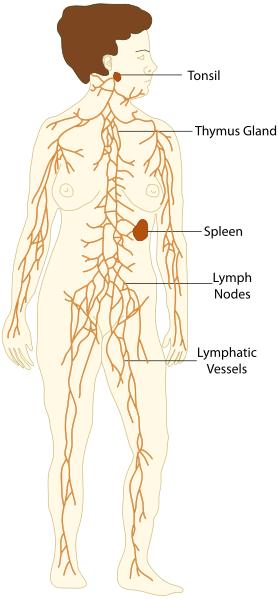 Onderdeel van ons afweersysteem
Lymfestelsel 

Zeer belangrijk systeem voor de afvoer van afvalstoffen en verweer tegen infecties. 
En zorgt ervoor dat vochtgehalte van de weefsels in het lichaam in balans blijft
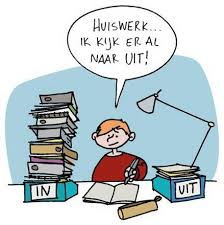 Huiswerk Les 2
Doorlezen/samenvatting maken: 
Boek: Anatomie & Fysiologie  H 3.5:, Lymfatisch systeem
Boek: Anatomie & Fysiologie  H 5: Temperatuurregeling en koorts

Taak 1 B afmaken
Fagocytose
endogeen en exogeen
Endogeen en exogeen 
Ziekten die ontstaan door oorzaken van binnenuit het lichaam noemen we endogene aandoeningen. Endogene aandoeningen zijn meestal aangeboren: ze zijn genetisch bepaald of zijn ontstaan door verkeerde ontwikkeling tijdens de zwangerschap. Sommige endogene aandoeningen ontstaan tijdens de geboorte of ontwikkeling van een kind.
 De meeste aandoeningen zijn exogeen: ze worden veroorzaakt door iets buiten het lichaam. Dan kan een virus of bacterie zijn, maar ook een ongeluk of chemische stoffen kunnen aandoeningen veroorzaken.
Auto- immuunziekte
Auto-immuunziekte. Fouten in het afweersysteem 
Soms keert het afweersysteem zich tegen het lichaam zelf. Normaal gesproken reageert het menselijk afweersysteem tegen alles wat lichaamsvreemd is, dus tegen stoffen die normaal gesproken niet in het lichaam voorkomen. Soms herkent het lichaam een lichaamseigen stof onterecht als lichaamsvreemd. Dan ontstaat een auto-immuunziekte. Een allergie ontstaat als het afweersysteem heftig reageert op een stof waarop het eigenlijk niet hoeft te reageren. Een bekend voorbeeld is reactie op stof bij huisstofmijtallergie of reactie op pollen bij hooikoorts
Filmpje
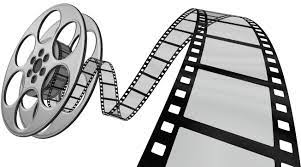 https://youtu.be/z5Wt5M91BVs
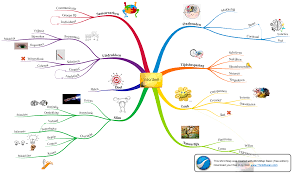 Opdracht 2
Maak een mindmap met betrekking tot het afweersysteem
 (maak gebruik van de  uitwerking van Taak 1B)